РОССТАТ
ТИТУЛЬНЫЙ СЛАЙД НАЗВАНИЕ ПИШЕМ ЗДЕСЬ
Подзаголовок, если необходим в данном случае: длинный или короткий
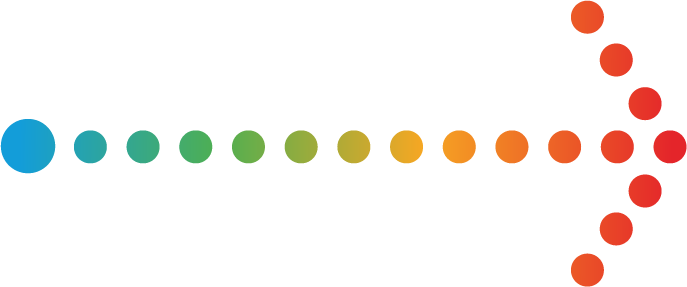 ЗАГОЛОВОК НЕ БОЛЬШЕ ДВУХ СТРОК
Для успешной адаптации фирменного стиля для разных форм, технических особенностей продукции требуется вариативность и пластичность логотипа. Для этого разрабатывается упрощенная версия, которая берет основное из главного логотипа.
     Для успешной адаптации фирменного стиля для разных форм, технических особенностей продукции требуется вариативность и пластичность логотипа. Для этого разрабатывается упрощенная версия, которая берет основное из главного логотипа. Для успешной адаптации фирменного стиля для разных форм, технических особенностей продукции требуется вариативность и пластичность логотипа. Для этого разрабатывается упрощенная версия, которая берет основное из главного логотипа.
2
ЗАГОЛОВОК НЕ БОЛЬШЕ ДВУХ СТРОК
Для успешной адаптации фирменного стиля для разных форм, технических особенностей продукции требуется вариативность и пластичность логотипа. Для этого разрабатывается упрощенная версия, которая берет основное из главного логотипа.
Для успешной адаптации фирменного стиля для разных форм, технических особенностей продукции требуется вариативность и пластичность логотипа. Для этого разрабатывается упрощенная версия, которая берет основное из главного логотипа.
Для успешной адаптации фирменного стиля для разных форм, технических особенностей продукции требуется вариативность и пластичность логотипа. Для этого разрабатывается упрощенная версия, которая берет основное из главного логотипа.
3
ОТБИВОЧНЫЙ СЛАЙД ДЛЯ РАЗДЕЛОВ И ТЕМ
Подзаголовок, если необходим в данном случае: длинный или короткий
РОССТАТ
4
ЗАГОЛОВОК НЕ БОЛЬШЕ ДВУХ СТРОК
Для успешной адаптации фирменного стиля для разных форм, технических особенностей продукции требуется вариативность и пластичность логотипа. Для этого разрабатывается упрощенная версия, которая берет основное из главного логотипа.

 Для успешной адаптации фирменного стиля для разных форм, технических особенностей продукции требуется вариативность и пластичность логотипа. Для этого разрабатывается упрощенная версия, которая берет основное из главного логотипа.
Для успешной адаптации фирменного стиля для разных форм, технических особенностей продукции требуется вариативность и пластичность логотипа. Для этого разрабатывается упрощенная версия, которая берет основное из главного логотипа.
Для успешной адаптации фирменного стиля для разных форм, технических особенностей продукции требуется вариативность и пластичность логотипа. Для этого разрабатывается упрощенная версия, которая берет основное из главного логотипа.
5
ЗАГОЛОВОК НЕ БОЛЬШЕ ДВУХ СТРОК
Для успешной адаптации фирменного стиля для разных форм, технических особенностей продукции требуется вариативность и пластичность логотипа. Для этого разрабатывается упрощенная версия, которая берет основное из главного логотипа.
Для успешной адаптации фирменного стиля для разных форм, технических особенностей продукции требуется вариативность и пластичность логотипа. Для этого разрабатывается упрощенная версия, которая берет основное из главного логотипа.
Для успешной адаптации фирменного стиля для разных форм, технических особенностей продукции требуется вариативность и пластичность логотипа. Для этого разрабатывается упрощенная версия, которая берет основное из главного логотипа.
Для успешной адаптации фирменного стиля для разных форм, технических особенностей продукции требуется вариативность и пластичность логотипа. Для этого разрабатывается упрощенная версия, которая берет основное из главного логотипа.
6
ДЛИННЫЙ ЗАГОЛОВОККАСАЕТСЯ ОСНОВНЫХ АКТУАЛЬНЫХ ТЕМ
Подзаголовок, если необходим в данном случае: длинный или короткий
РОССТАТ
7
Для успешной адаптации фирменного стиля для разных форм, технических особенностей продукции требуется вариативность и пластичность логотипа. Для этого разрабатывается упрощенная версия, которая берет основное из главного логотипа.
     Для успешной адаптации фирменного стиля для разных форм, технических особенностей продукции требуется вариативность и пластичность логотипа. Для этого разрабатывается упрощенная версия, которая берет основное из главного логотипа.
8
ПОДХОД К БЮДЖЕТИРОВАНИЮ 2017 – 2020 гг.
9
ПОДХОД К БЮДЖЕТИРОВАНИЮ 2017 – 2020 гг.
10
ПОДХОД К БЮДЖЕТИРОВАНИЮ 2017 – 2020 гг.
11
ЗАГОЛОВОК НЕ БОЛЬШЕ ДВУХ СТРОК
12
ЗАГОЛОВОК
КОРОТКИЙ
ЗАГОЛОВОК
КОРОТКИЙ
13
ЗАГОЛОВОК НЕ БОЛЬШЕ ДВУХ СТРОК
14
ЗАГОЛОВОК НЕ БОЛЬШЕ ДВУХ СТРОК
15
ЗАГОЛОВОК
КОРОТКИЙ
ЗАГОЛОВОК
КОРОТКИЙ
16
ЗАГОЛОВОК НЕ БОЛЬШЕ ДВУХ СТРОК
17
ЗАГОЛОВОК НЕ БОЛЬШЕ ДВУХ СТРОК
18
НОВОСИБИРСКСТАТ
СПАСИБО ЗА ВНИМАНИЕ!
www.oblrosstat.ru
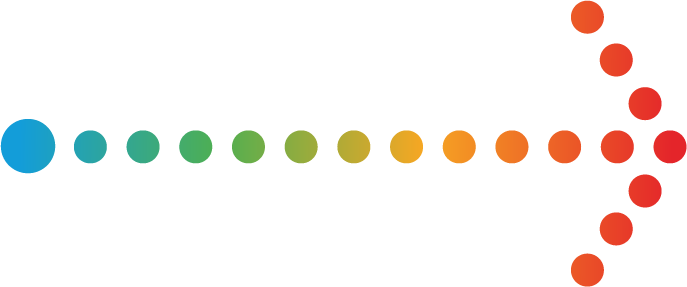 19